Figure 4. Statistical significance of the LI corresponding to short- (left panels) and long-range (right panels) FCD ...
Cereb Cortex, Volume 22, Issue 6, June 2012, Pages 1455–1462, https://doi.org/10.1093/cercor/bhr230
The content of this slide may be subject to copyright: please see the slide notes for details.
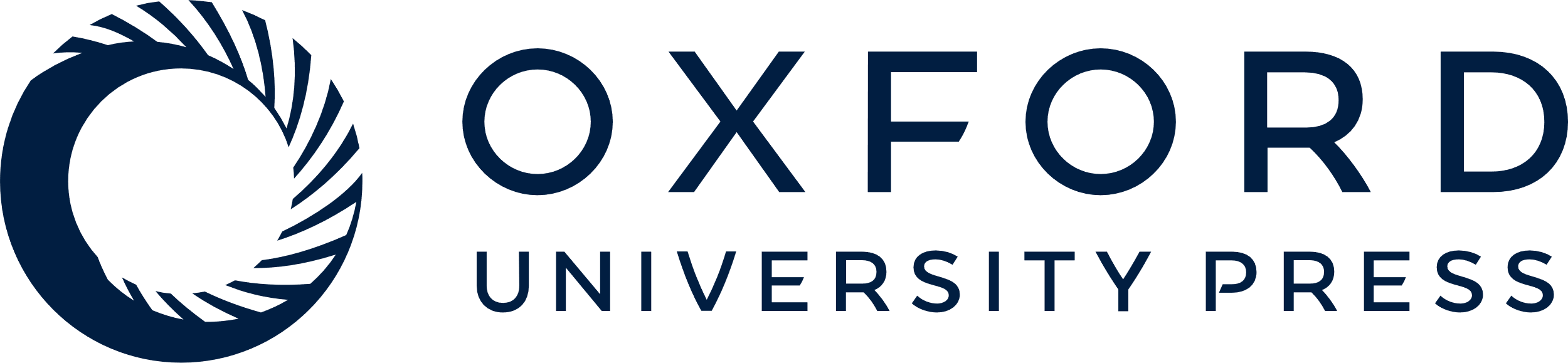 [Speaker Notes: Figure 4. Statistical significance of the LI corresponding to short- (left panels) and long-range (right panels) FCD for females and males (A) and for the differences between genders (B). Color maps (T-score) indicate brain regions with significant rightward (red–yellow) or leftward (blue–cyan) lateralization for males (M) and females (F) or regions where LI significantly differed between males and females. Statistical analysis: 1-way ANOVA. (C): LI distributions corresponding to short- (left panels) and long-range (right panels) FCD for males (blue) and females (pink) in 4 different VOIs in dorsolateral prefrontal and cingulate cortices. Solid lines are Gaussian fits. Sample: 505 healthy females and 408 healthy males.


Unless provided in the caption above, the following copyright applies to the content of this slide: Published by Oxford University Press 2011]